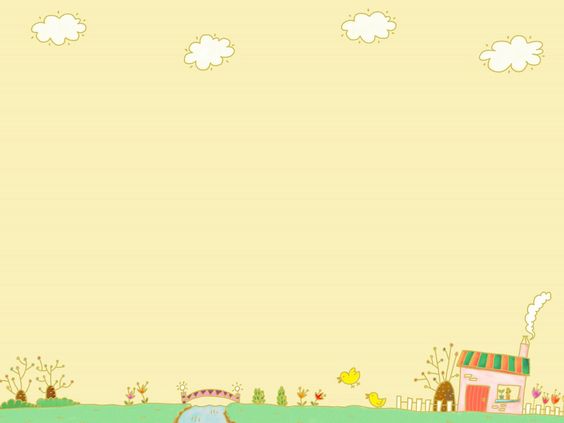 PHÒNG GIÁO DỤC VÀ ĐÀO TẠO QUẬN LONG BIÊN
TRƯỜNG MẦM NON BAN MAI XANH
LĨNH VỰC PHÁT TRIỂN NHẬN THỨC
Đề tài: Nhận biết, phân biệt khối cầu – khối trụ, khối vuông – khối chữ nhật
Lứa tuổi: 5-6 tuổi
Giáo viên: VŨ THỊ NGA
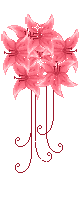 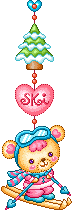 Nhận biết khối cầu
Khối cầu
[Speaker Notes: Giáo viên click mouse lần lượt qua các nút theo hướng từ trái qua phải, để trình bày hình vẽ minh hoa các đặc tính của khối cầu.]
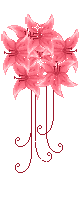 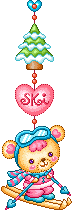 Khối cầu
1
2
Khung của khối cầu.
1. Mặt tròn bao quanh.
2. Khối cầu có thể lăn.
[Speaker Notes: Giáo viên click mouse lần lượt qua các nút theo hướng từ trái qua phải, để trình bày hình vẽ minh hoa các đặc tính của khối cầu.]
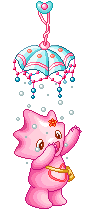 Nhận biết khối trụ
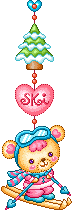 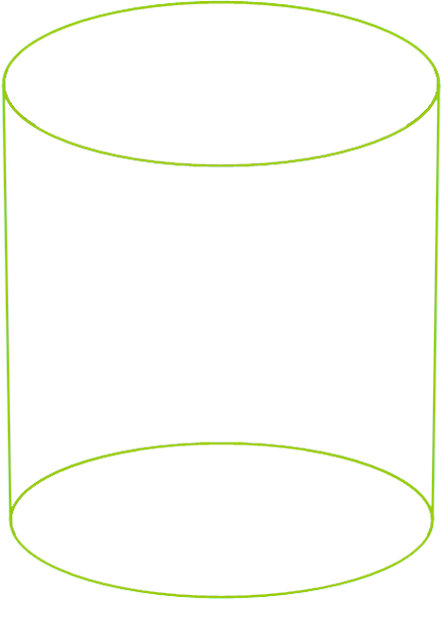 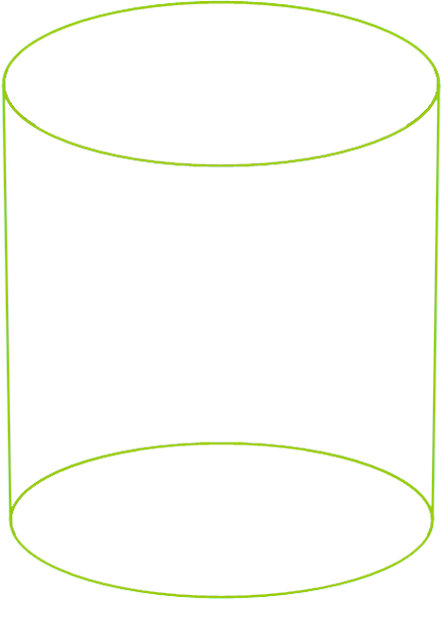 Khối trụ
[Speaker Notes: Giáo viên click mouse lần lượt qua các nút theo hướng từ trái qua phải, để trình bày hình vẽ minh hoa các đặc tính của khối trụ.]
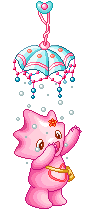 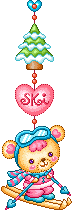 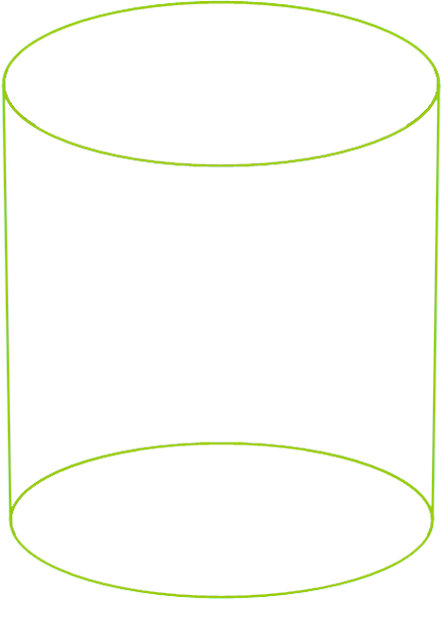 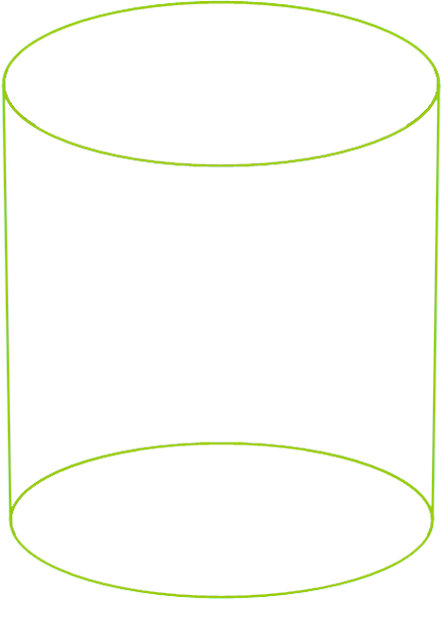 Khối trụ
1
2
3
4
Khung của khối trụ.
1. Mặt trên và mặt đáy.
2. Mặt tròn bao quanh.
3. Khối trụ có thể trượt.
4. Khối trụ có thể lật và lăn.
[Speaker Notes: Giáo viên click mouse lần lượt qua các nút theo hướng từ trái qua phải, để trình bày hình vẽ minh hoa các đặc tính của khối trụ.]
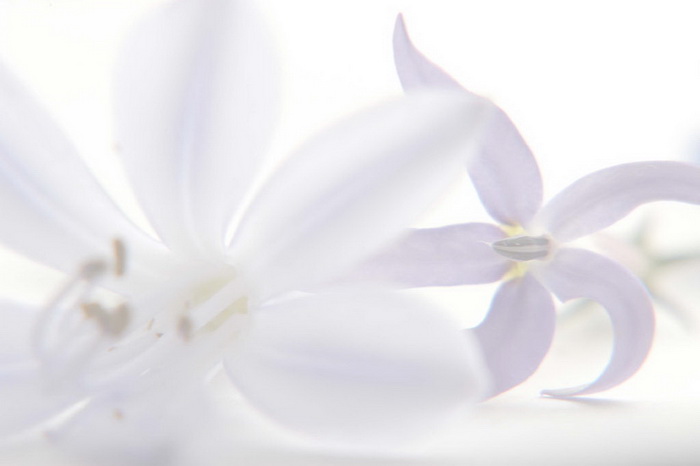 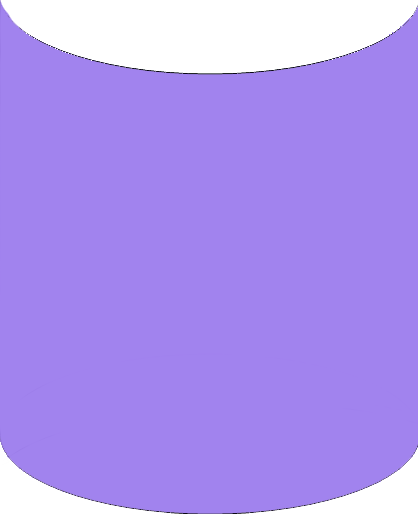 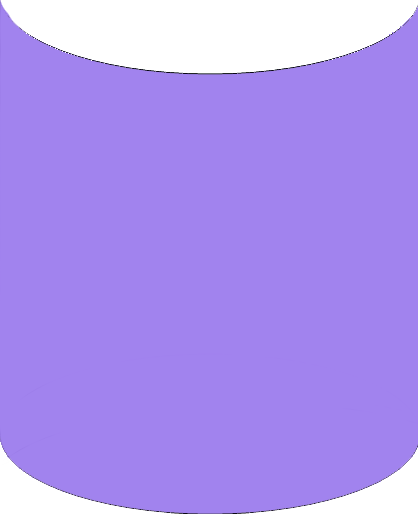 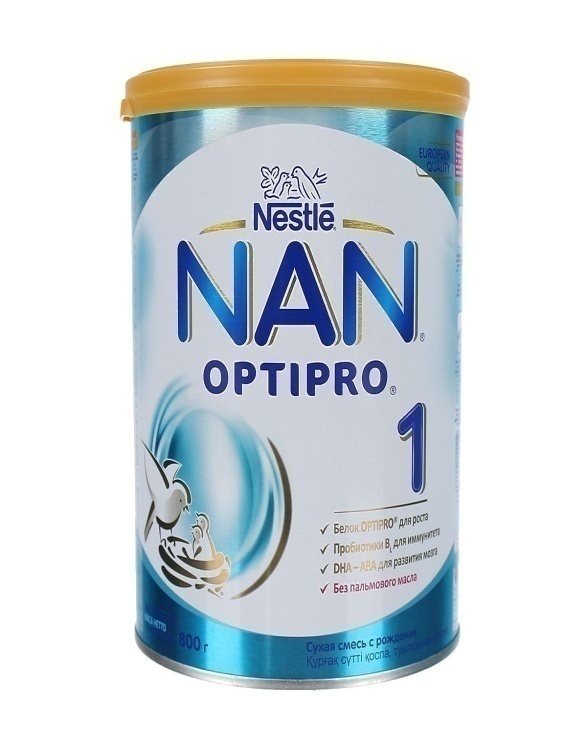 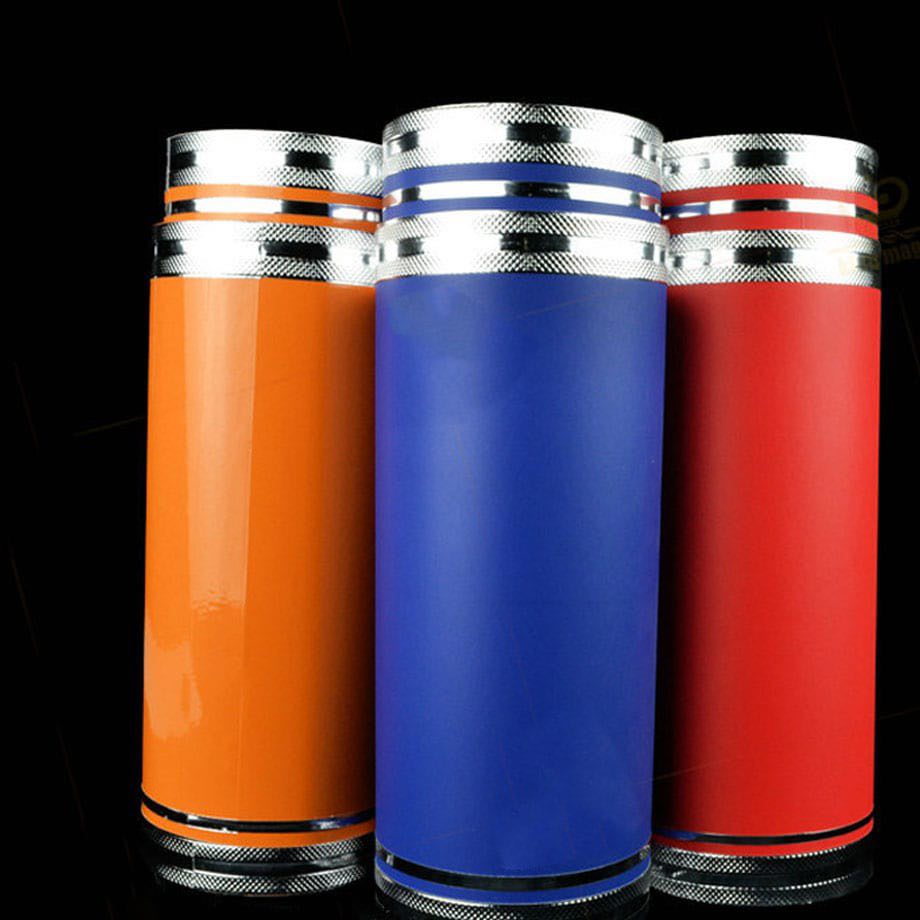 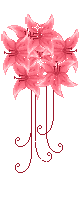 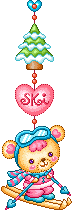 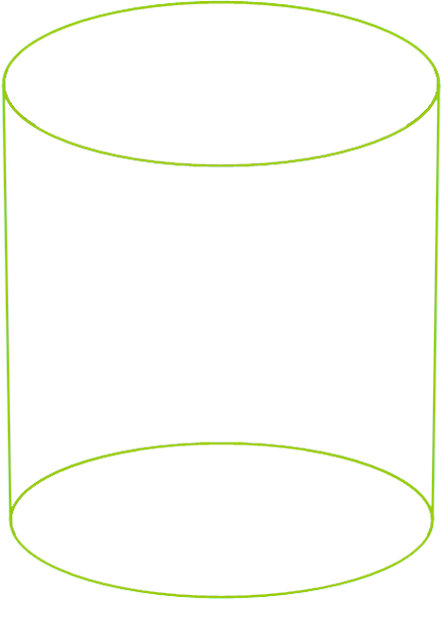 SO SÁNH
[Speaker Notes: Giáo viên click mouse lần lượt qua các nút theo hướng từ trái qua phải, để trình bày hình vẽ minh hoa các đặc tính của khối cầu.]
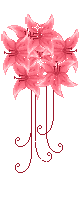 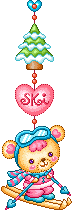 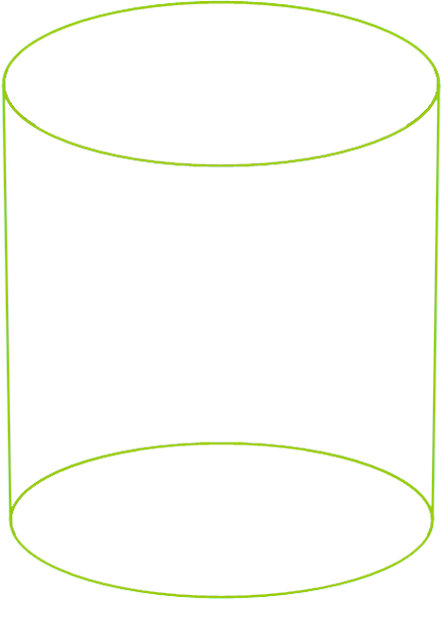 Giống nhau
[Speaker Notes: Giáo viên click mouse lần lượt qua các nút theo hướng từ trái qua phải, để trình bày hình vẽ minh hoa các đặc tính của khối cầu.]
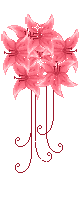 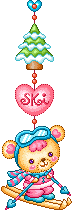 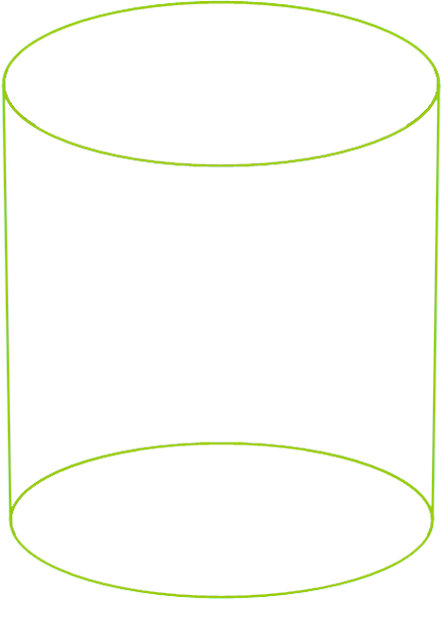 Khác nhau:
[Speaker Notes: Giáo viên click mouse lần lượt qua các nút theo hướng từ trái qua phải, để trình bày hình vẽ minh hoa các đặc tính của khối cầu.]
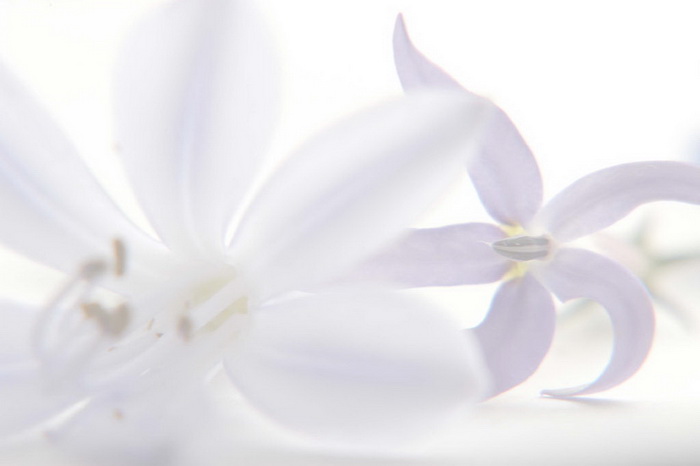 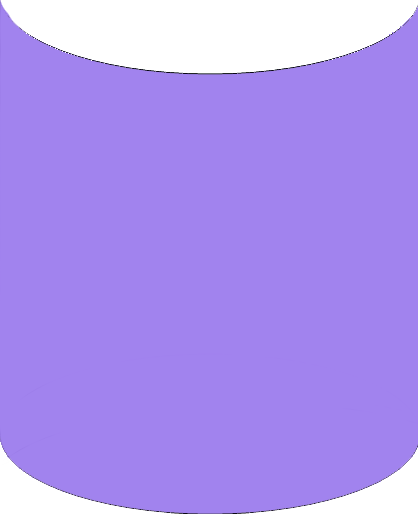 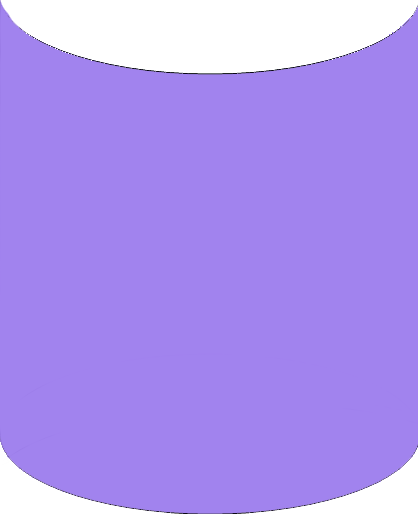 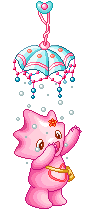 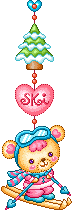 Nhận biết khối vuông, khối chữ nhật
Khối vuông
Khối vuông có thể chồng lên nhau.
Khối vuông
1
2
3
4
5
2. Hai mặt hai bên.
Khung của khối vuông.
1. Mặt trên và mặt đáy.
4. Khối vuông có thể lật.
3. Mặt sau và mặt trước.
5. Khối vuông có thể trượt.
[Speaker Notes: Giáo viên click mouse lần lượt qua các nút theo hướng từ trái qua phải, để trình bày hình vẽ minh hoa các đặc tính của khối vuông.]
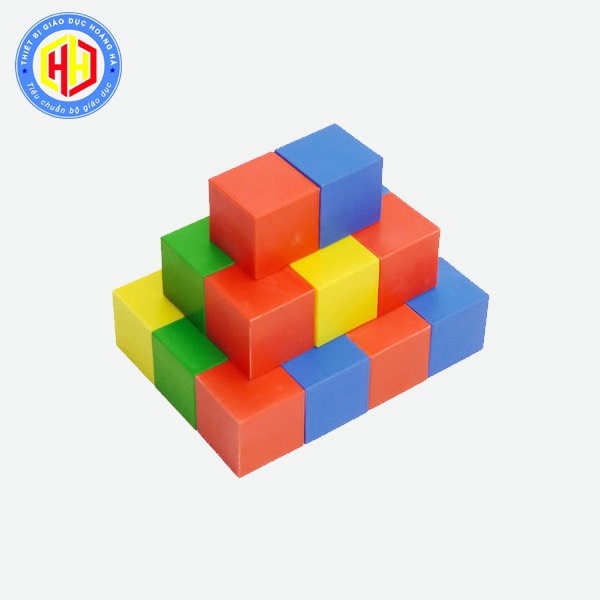 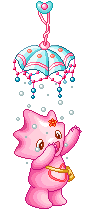 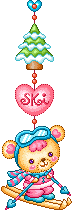 Khối chữ nhật
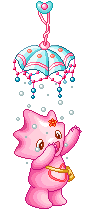 Khối chữ nhật có thể chồng lên nhau
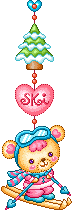 Khối chữ nhật
1
2
3
4
5
Khung của khối chữ nhật.
1. Mặt trên và mặt đáy.
2. Hai mặt hai bên.
4. Khối chữ nhật có thể lật.
3. Mặt sau và mặt trước.
5. Khối chữ nhật có thể trượt.
[Speaker Notes: Giáo viên click mouse lần lượt qua các nút theo hướng từ trái qua phải, để trình bày hình vẽ minh hoa các đặc tính của khối vuông.]
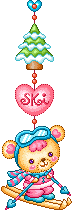 Khối chữ nhật có thể chồng lên nhau
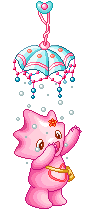 [Speaker Notes: Giáo viên click mouse lần lượt qua các nút theo hướng từ trái qua phải, để trình bày hình vẽ minh hoa các đặc tính của khối vuông.]
SO SÁNH
Giống nhau
Khác nhau
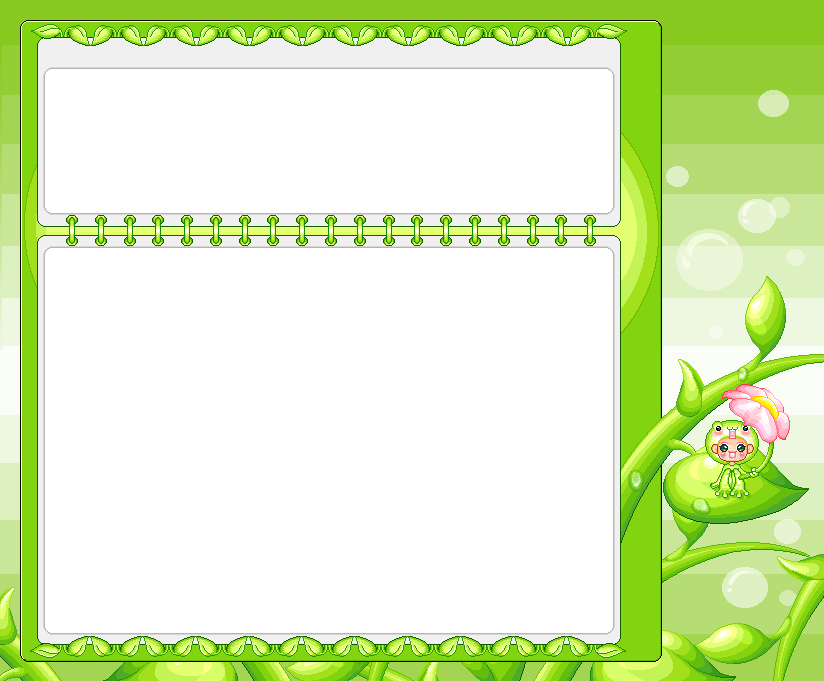 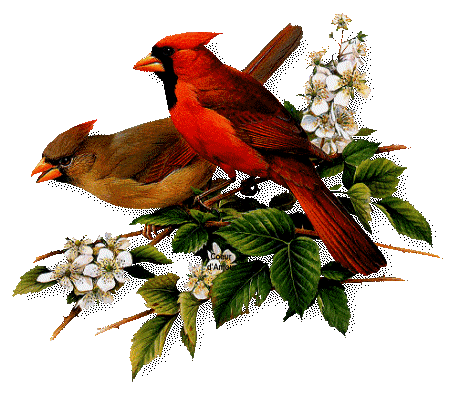 Trò chơi
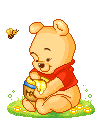 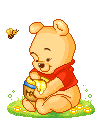 Phần 1
Bé cảm nhận
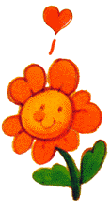 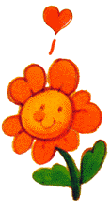 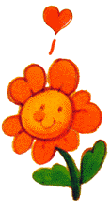 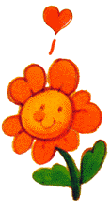 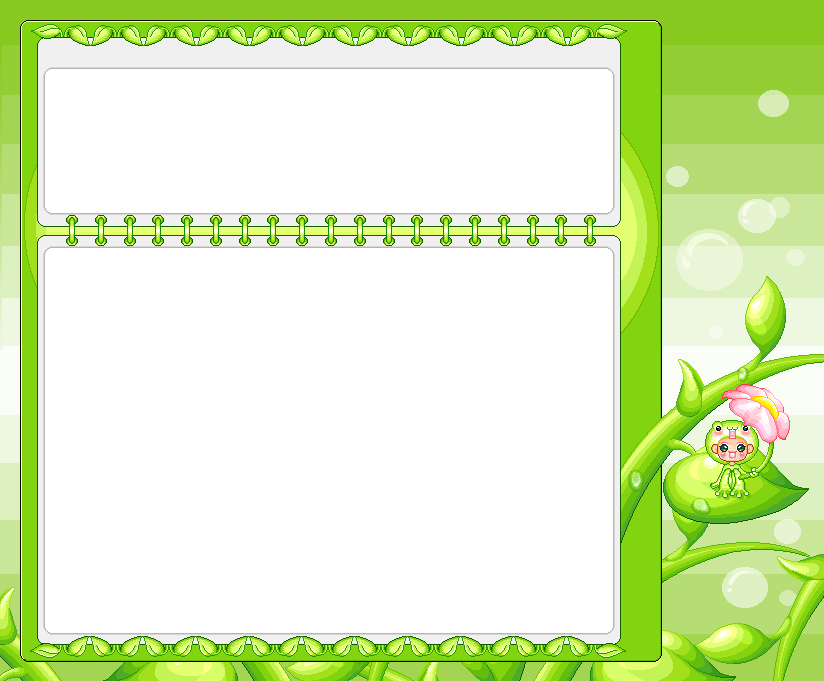 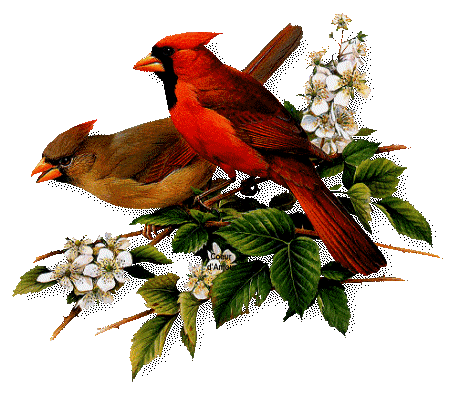 Trò chơi
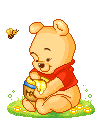 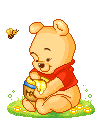 Phần 1
Thi đội nào nhanh
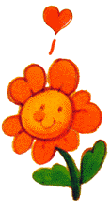 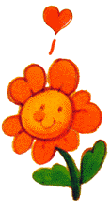 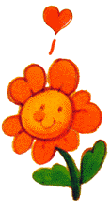 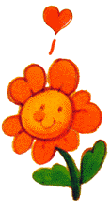 Bài học đến đây là kết thúc Chúc các cô luôn mạnh khỏe,công tác tốtChúc các cháu chăm ngoan , học giỏi !Xin chào tạm biệt và hẹn gặp lại!
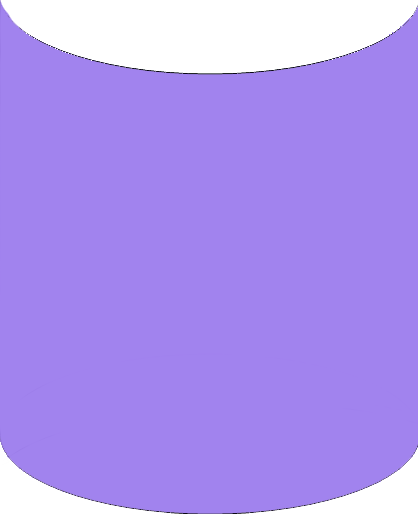